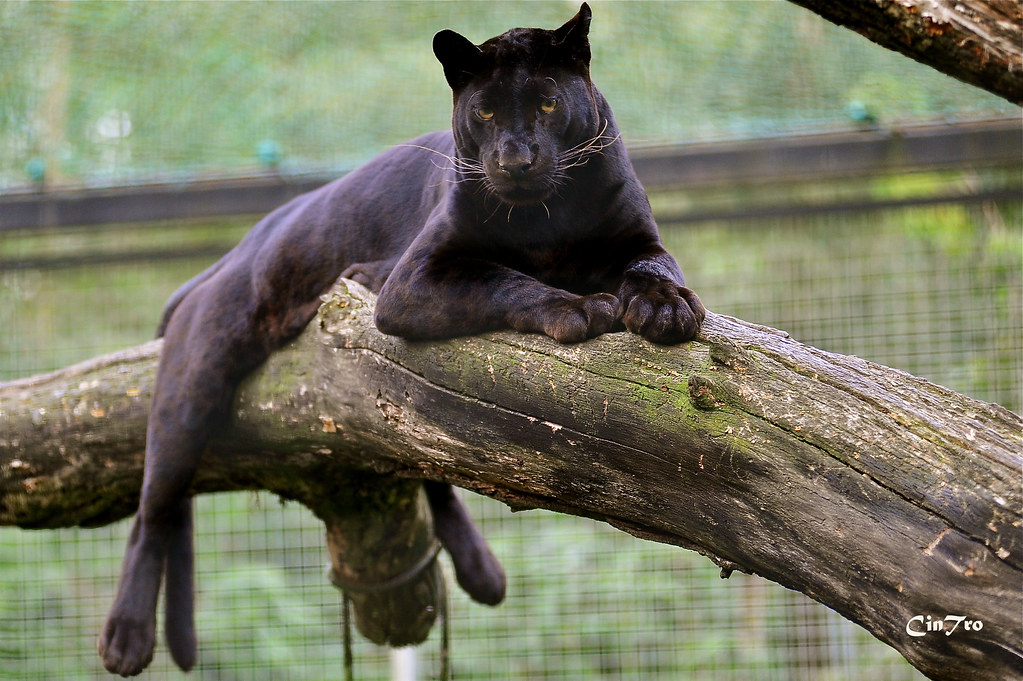 De panter
Loïs, Ole, Britt Luuk, Finn 
dieriewasjes
Gedrag en habitat
kenmerken
Lengte/gewicht/leeftijd
leefgebied
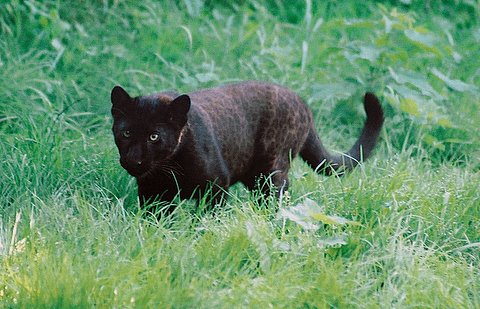 Wat eet hij?
.
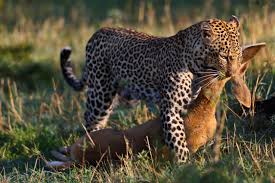 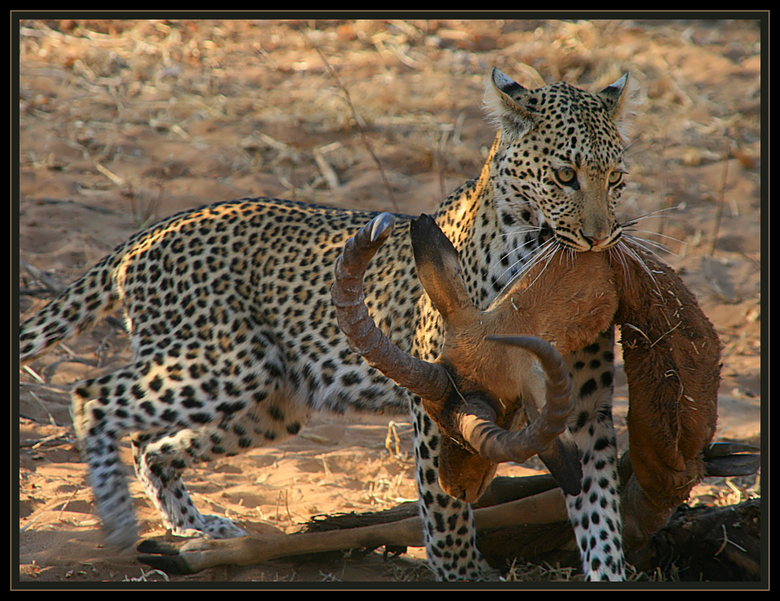 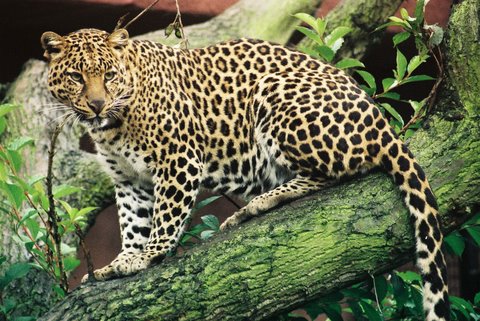 voedselketen
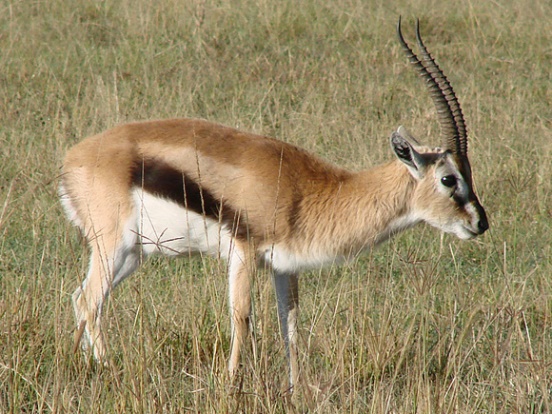 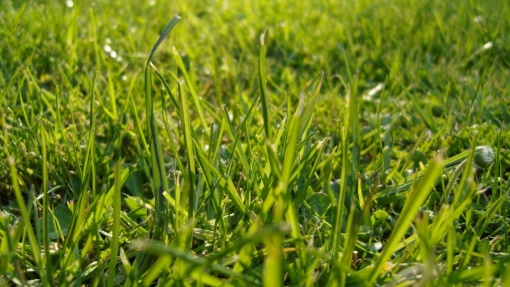 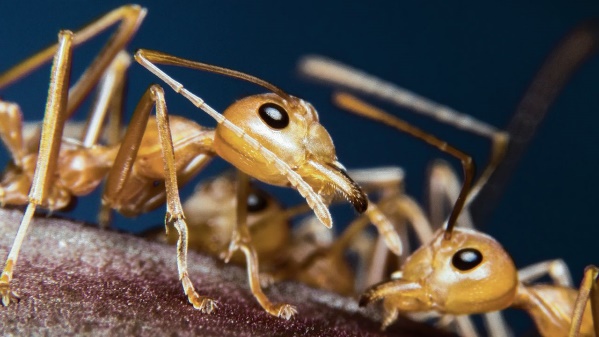 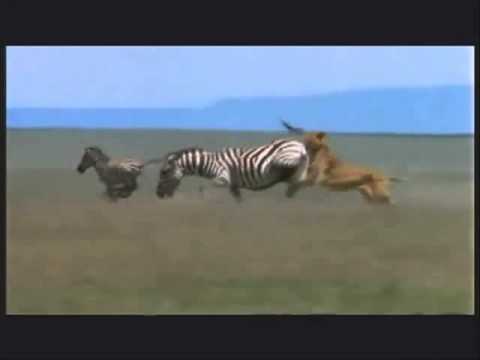 Hoe doodt de panter/luipaard zijn prooi
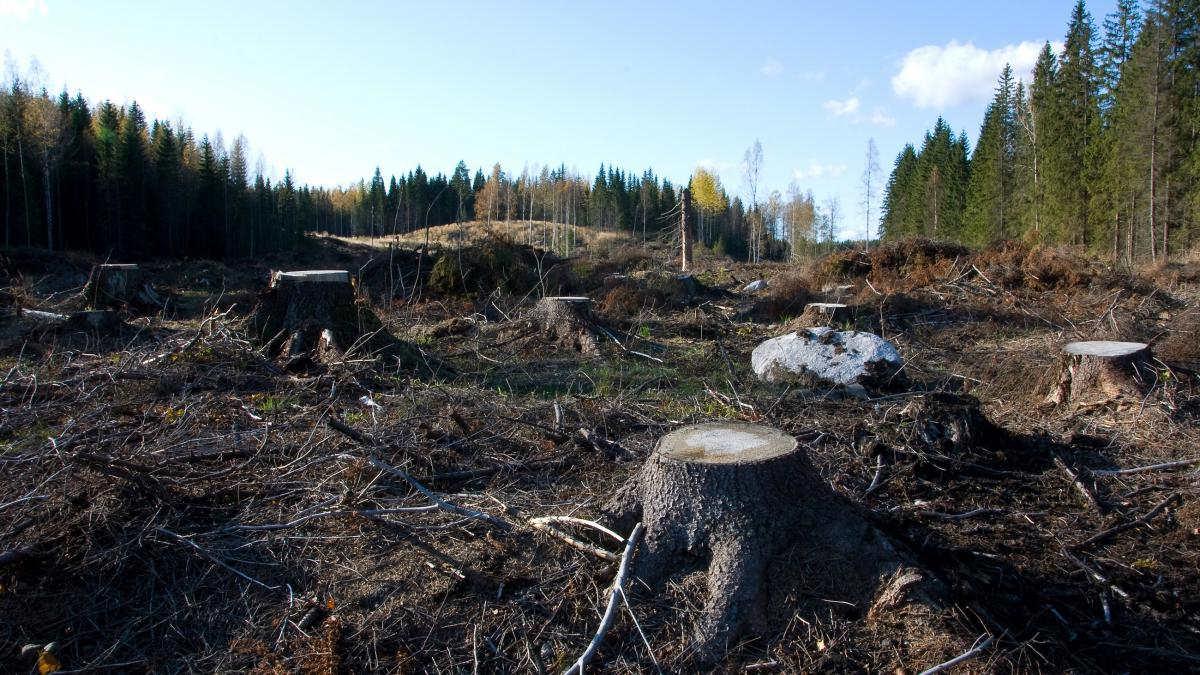 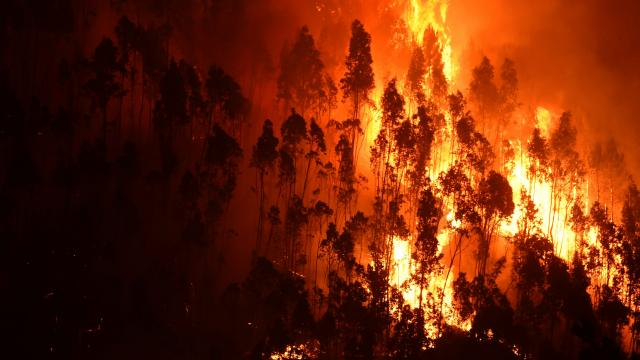 De panter wordt bedreigd